WEB  DESIGN
Using HTML and CSS
Introduction
In this unit you will:
Learn some basic HTML coding
Learn how to use functions such as hyperlinks and flash text.
Develop Cascading Style Sheets (CSS)
Build a basic 3 page website
What is HTML?
HTML stands for Hyper Text Mark-up Language. 

It consists of several tags which tell the web browser what to display.

HTML is a simple language which can be easily written in a text editor such as notepad.
The Basics
<html><head><title>My Own Home Page </title> </head><body><H1> I am Your-Name and this is my web Page!</H1> </body></html>
Then Click Save as – mypage.html
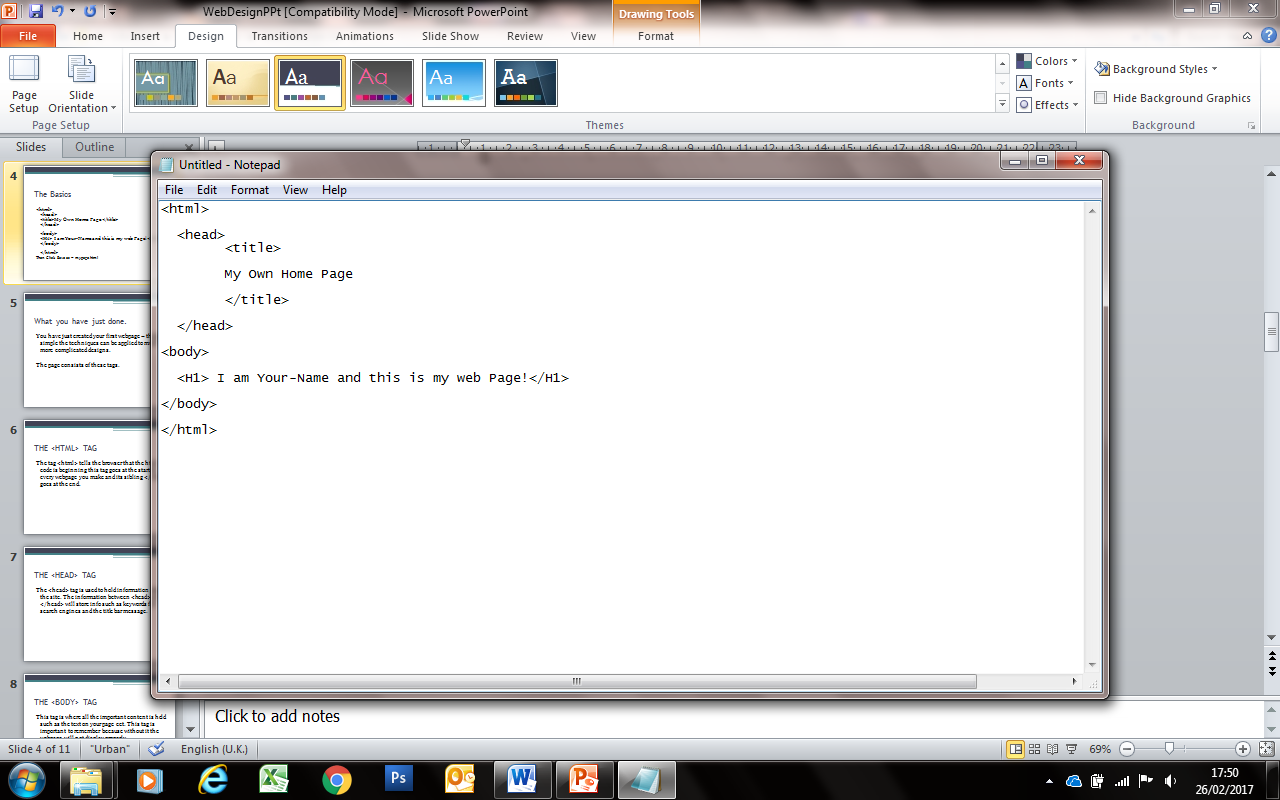 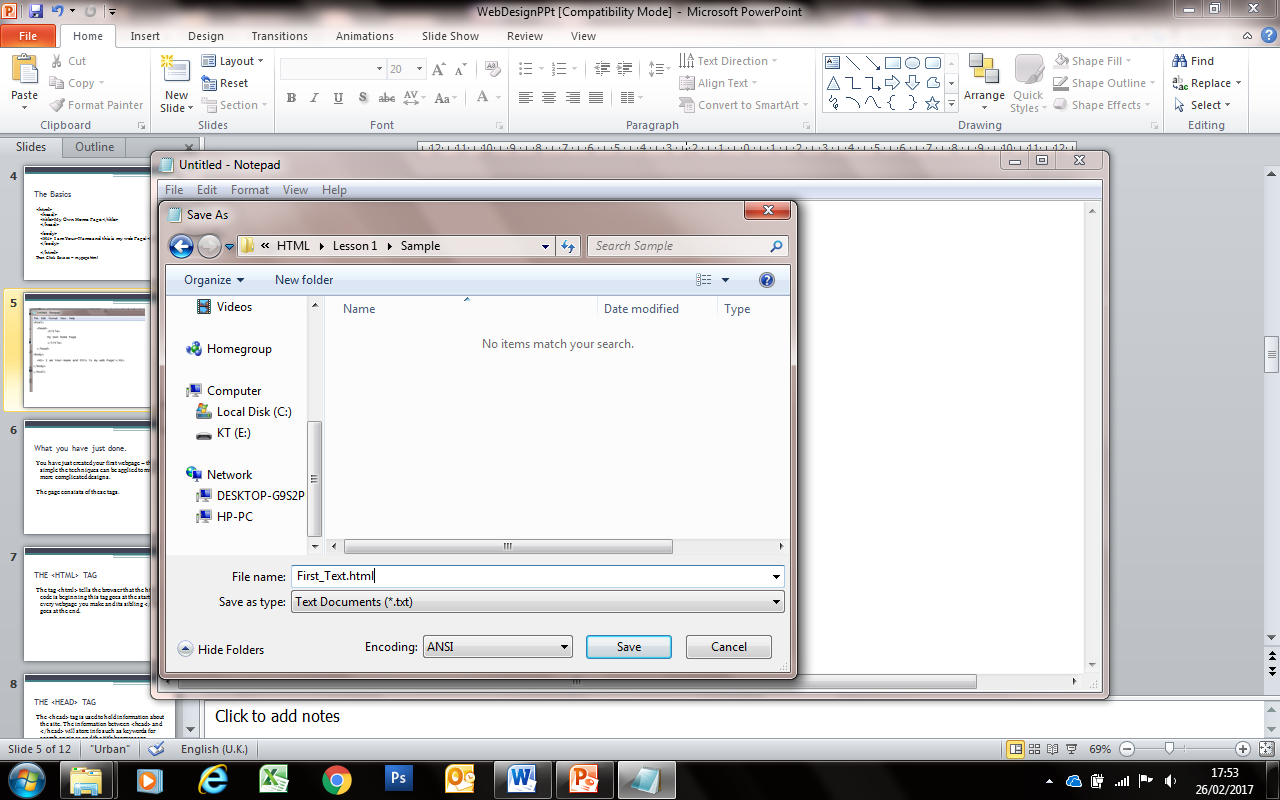 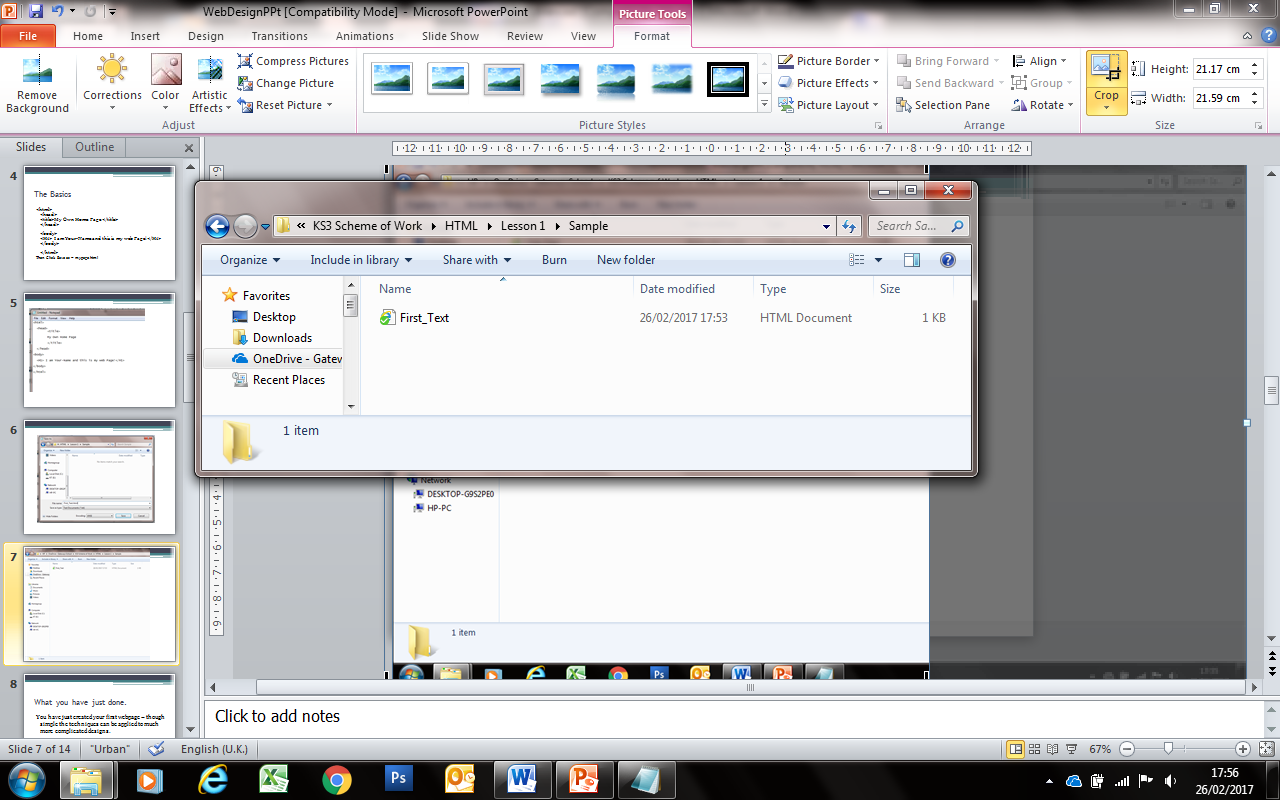 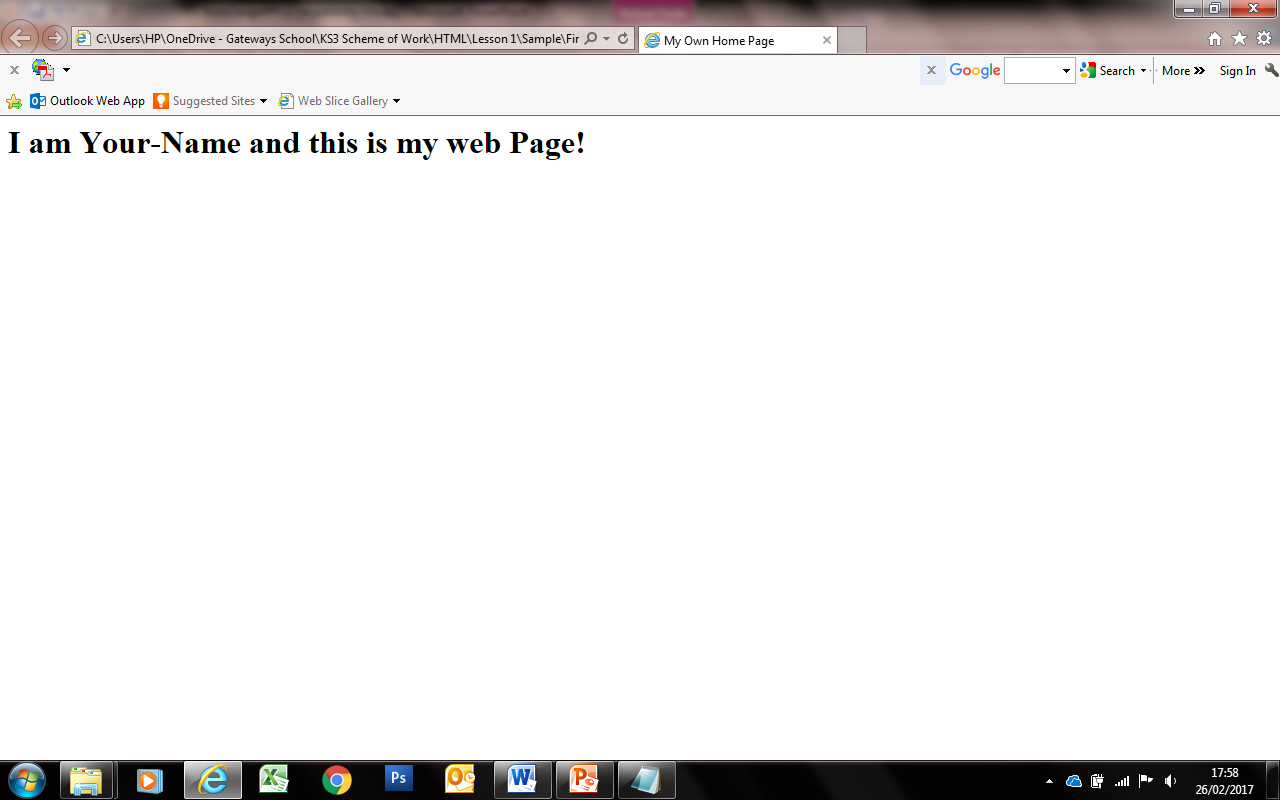 This is where the <head> tag and <title> tags appear
This is where the <body> tag appears. It contains the web page information.
THE <HTML> TAG
The tag <html> tells the browser that the html code is beginning this tag goes at the start of every webpage you make and its sibling </html> goes at the end.
THE <HEAD> TAG
The <head> tag is used to hold information about the site. The information between <head> and </head> will store info such as keywords for search engines and the title bar message.
THE <BODY> TAG
This tag is where all the important content is held such as the text on your page ect. This tag is important to remember because without it the webpage will not display properly.
Lesson Objective
Create a simple webpage using HTML
Modify the page presentation by changing the font size and colour
Change the background colour